The Role Of Big Data Analytics In Insurance Industry
Doc. dr Jelena Z. Stanković
jelenas@eknfak.ni.ac.rs

Doc. dr Jovica Stanković
Jovica.stankovic@eknfak.ni.ac.rs
Data science
Systematic study and analysis of various data sources, which understands the meaning of data and uses them as a means for effective decision making and problem solving
The purpose of Data Science is to facilitate the implementation of various processes related to data, such as data collection, data cleaning, presentation and evaluation of data, analysis and usage of data to obtain information related to operations
The most important phenomenon in Data Science is Big Data - the ability to process massive amounts of data collected from different sources
The adoption of Data Science has profoundly altered the relationship between insurance companies and insureds and contributed to commercialization of insurance services 
The coming years are moving towards the explosion of the Internet of Things (IoT) and artificial intelligence that will enable insurance companies to gain competitive advantage by improving the quality of the relationship with the insureds and offering tailor maid services
The role of Data Science in modern business
Since the data are coming from different sources and are not of the same form or importance, they should be processed, i.e. cleaned, transformed, analysed and presented
Large amounts of data often create significant problems due to their size, unstructured nature and lack of tools for processing. Key barriers to data processing are: volume, velocity and variety of data forms
Characteristics and parameters occurring in companies that implement Data Science:
different types of scientists are dealing with Data Science and various types of experts are using analytics and other processes related to Data Science in the purpose of promoting business
in addition to statistics, in the process of business decision-making in-depth analysis, modelling and data visualization are used
the companies’ strategies are based on the use of analytical methods and processes of Data Science
There are three dimensions in which the activities of Data Science take place: (1) data flow, (2) data management and (3) data analytics
Big Data analytics
Big Data is the term originated in 2008 and represents „data of the quantities, which exceed the possibilities of commonly used software for the storage, processing and data management“
With multiple definitions available, the Big Data are usually described by 4V: variety, velocity, volume and veracity or 5V: volume, velocity, variety, veracity and value.
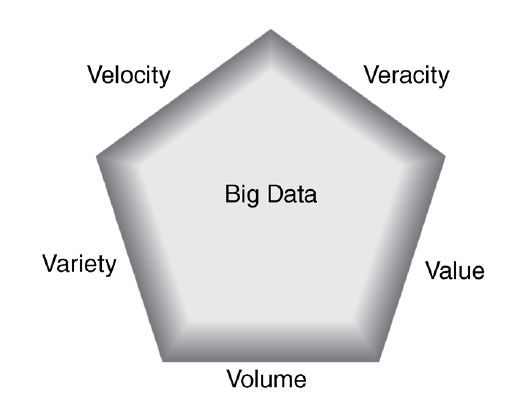 Key characteristics of the Big Data
Volume – the huge amount of structured, semistructured and unstructured data that is available
Velocity – There are two kinds of velocity of the Big Data. The first kind refers to the speed at which data are generated, second aspect concerns the possibility that the huge amounts of data can be analyzed in real time
Variety –diversity of data types and the diversity of sources of data.
Veracity - mean the reliability of the data. Not all data are equally reliable as they come from different sources.
Value –One way is to measure value to the user of the data, in terms of giving deeper insight to a certain types of data are critical to particular insights. Another way to measure the value is the cost of acquiring key data to give that information, for example the creditworthiness of a customer.
The hierarchy of analytics
Analytics, or the analysis of data, is generally recognized as the key by which data insights are obtained. Analytics unlocks the ‘value’ of the data
Descriptive analytics - Analytics which serves simply to report on what has happened or what is happening. Answers the question – “What has happened?”
Predictive analytics - “an application of advanced statistical, information software, or operation research methods to identify predictive variables and build predictive models to identify trends and relationships not readily observed in a descriptive analysis”. The goal is to answer the question –“What could happen?”
Prescriptive analytics - Analytics which not only anticipates what will happen next but what should be done about it.
Cognitive analytics - Next generation analytics is likely to be ‘cognitive’ in nature, not only providing probabilistic insight based on some degree of machine learning but also with a more natural human interface
Big Data analytics in insurance industry
Implementation of Big Data technologies can improve the prediction of risks and claims, development of effective strategies for customers’ attraction and retention. 
As an example of Internet-of-things, smart vehicles, or Internet-of-cars, we can refer to the cars equipped with an on-board diagnostics (OBD) device so that the behaviors of drivers and car components can be monitored in real time
As more and more vehicles are equipped with telematics devices, the recorded data provide variety of usage possibilities for vehicle owners, drivers, vehicle managing companies, and insurance companies to make better decisions using analytics and value-driven data modelling
The usage-based insurance (UBI) is leading to new business models for insurance companies. Although, UBI is not a new concept, practical and large-scale implementation of UBI is profitable
Usage-based insurance
There are several variants of UBI depending on the available information on the drivers’ behaviour and usage level of telematics
PAYD (Pay As You Drive) - In contrast to the current pay-by-the-year policy, insureds, who are using PAYD model, are charged depending on where and when they drive.
PHYD (Pay How You Drive) –model which is based on individual driving behavior measuring parameters (such as speed, harsh acceleration, hard braking, etc.).
MHYD (Manage How You Drive) –monthly invoices based on actual usage data collected while the car is in use. If the data show safe driving behavior, the invoice will be lower; conversely if the vehicle’s usage data show unsafe behavior the insured will be invoiced a slightly higher monthly premium. 
PHHYD (Pay How and How much You Drive) – As a combination of the PAYD and PHYD models, there is PHHYD model that incorporates both driver’s exposure and driver’s behaviour.
Billing of motor insurance products based on new sets of information such as: miles driven, time of the day and driving behaviour as well as others. Therefore, richer data generated by telematics devices are crucial to insurers to quantify risk more precisely and understand driver’s behaviour.
Usage-based insurance
Technology developments do not disregard the data that are traditionally collected by insurers, such as: 
data relating to policyholders (age, gender, occupation, etc.)
data related to insured vehicle (motor vehicle record), 
data related to premiums paid and previous claims incurred by the policyholder.
Telematics devices commonly collect information that may be classified into several categories: 
vehicle and driver identification; 
trip start and end times; 
vehicle movement; 
vehicle location measured by a GPS receive; 
driver control 
state of the vehicle safety systems. 
The data collected through telematics devices should be matched with external geospatial and weather data, to obtain a better knowledge of the environment in which the insured operates.
Usage-based insurance
Driving parameters, combined with traditional rating factors, can dramatically improve pricing accuracy. 
To facilitate UBI pricing UBI driving score could be calculated for each driver, as a weighted combination of some of the predictive driving parameters  
The correlation between calculated UBI driving scores and forecasted loss ratios from traditional pricing methods showed that the higher the UBI driving score, the lower the forecasted loss ratio. The drivers with lowest UBI driving have highest loss ratio, which justifies using UBI scores for personalized pricing
Beyond simple price modulation, these data allows the development of new services and preventive actions, such as: informing policyholders in case of risk of hail and incentive to return their car; encouraging policyholders to take a break after excessively long driving periods; calling of emergency services in the event of an accident or real-time assistance in case of a breakdown; informing policyholders of the risks associated with their itinerary.
The usage-based premiums foster self-selection among insureds, which positively affects an insurer’s risk portfolio by attracting low-risk customers.
Conclusion
Big Data integrates insurance data from variety of sources, both internal and external, and provides tools for analysis and getting insight of data. 
The usage of Big Data presents basics for creating new and improving existing insurance services. 
The appearance of new technologies, such as telematics and Internet of Things, would have strong influence on the future of digital insurance. 
With the development of technology, the insurance industry has an unlimited potential for new changes. 
These changes will lead to a market that is beneficial to both, insureds and insurers.
The Role Of Big Data Analytics In Insurance Industry
Doc. dr Jelena Z. Stanković
jelenas@eknfak.ni.ac.rs
Doc. dr Jovica Stanković
jovica.stankovic@eknfak.ni.ac.rs
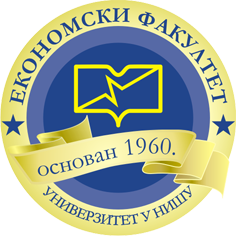